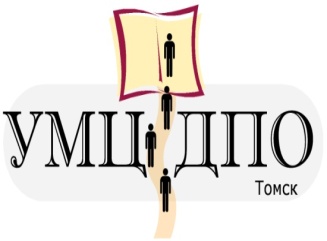 Областная научно-практическая лаборатория по апробации и применению практико-ориентированных технологий профессионального образования
Елена Александровна Шатрова, 
заместитель директора ОГБОУ ДО «УМЦ ДПО»
Палагина Светлана Николаевна,
старший методист  ОГБОУ ДО «УМЦ ДПО»

22 мая 2013г.
Технологияпроектной деятельности
Метод проектов (из истории)
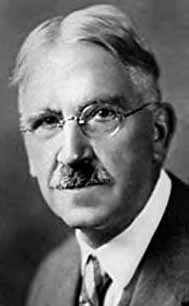 Метод проектов зародился во второй половине XIX века в сельскохозяйственных школах США.

Основоположником метода проектов был американский философ Джон Дьюи (1859-1952). 

Дьюи считал, что истинным и ценным является только то, что полезно людям, что дает практический результат и направлено на благо всего общества. 

Разработчики метода проектов – У.Килпатрик, Э. Коллингс.

Основная идея – освоение учеником способа самостоятельного познания благодаря возникшей у него потребности.
Условиями успешности обучения по Дьюи являются:
проблематизация учебного материала; 
активность обучающегося; 
связь обучения с жизнью обучающегося, игрой, трудом.
Понятие «метода проекта»
Слово «проект» (в буквальном переводе с латинского - «брошенный вперед»);
в словарях как «план, замысел, текст или чертеж чего-либо, предваряющий его создание». 
«Проект - прототип, прообраз какого-либо объекта, вида деятельности и т.п., а проектирование превращается в процесс создания проекта»
Метод проектов
В основу положена идея о направленности деятельности на результат, который достигается благодаря решению той или иной практически или теоретически значимой проблемы.
Результаты
Внешний результат можно будет увидеть, осмыслить, применить на практике. 
Внутренний результат - опыт деятельности - станет бесценным достоянием, соединяющим знания и умения, компетенции и ценности.
Метод проектов — это метод обучения, предполагающий постановку самими обучающимися значимой и интересной для них проблемы, которую необходимо решить, получив конкретный, "осязаемый" результат.
Метод проектов
Метод проектов дает обучающемуся возможность проявить самостоятельность в планировании, организации и контроле своей деятельности, достижении поставленной цели через детальную разработку проблемы, которая завершается реальным практическим результатом, оформленным тем или иным образом.
Классификация проектов
по доминирующей деятельности учащихся
по комплексности и характеру контактов
по продолжительности
по количеству участников
Классификация проектов
По доминирующей деятельности учащихся
Практико-ориентированный проект нацелен на социальные интересы самих участников проекта или внешнего заказчика. Продукт: от учебного пособия  до пакета рекомендаций.
Исследовательский проект по структуре напоминает подлинно научное исследование. (Результат: реферат, соц. опрос и т.д.)
Информационный проект направлен на сбор информации о каком-то объекте, явлении с целью ее анализа, обобщения и представления для широкой аудитории. 	Результатом такого проекта может быть и создание газеты, журнала группы или ОУ.
Творческий проект предполагает максимально свободный и нетрадиционный подход к оформлению результатов. Результат:  альманахи, театрализации, спортивные игры, произведения изобразительного или декоративно-прикладного искусства, видеофильмы и т. п.
Классификация проектов
По комплексности и характеру контактов
Монопроекты проводятся, в рамках одного предмета или одной области знания, хотя и могут использовать информацию из других областей знания и деятельности. Интеграция осуществляется на этапе подготовки продукта и презентации: например, компьютерная верстка литературного альманаха или музыкальное оформление спортивного праздника.
Межпредметные проекты выполняются исключительно во внеурочное время и под руководством нескольких специалистов в различных областях знания. Они требуют глубокой содержательной интеграции уже на этапе постановки проблемы
Классификация проектов
По характеру контактов
внутригрупповыми;
внутриОУ;
областными;
региональными (разного масштаба);
межрегиональными (в рамках одного государства);
международными.
Классификация проектов
По продолжительности
Мини-проекты могут укладываться в один урок или менее.
Краткосрочные проекты требуют выделения 4-6 уроков.
	Уроки используются для координации деятельности участников проектных групп, тогда как основная работа по сбору информации, изготовлению продукта и подготовке презентации осуществляется во внеклассной деятельности и дома.	
Средней продолжительности  (от недели до месяца)
     (недельные проекты ) выполняются в группах в ходе проектной недели.
Их выполнение занимает примерно 30-40 часов и целиком проходит при участии руководителя. Возможно сочетание классных форм работы (мастерские, лекции, лабораторный эксперимент) с внеклассными (экскурсии и экспедиции, натурные видеосъемки и др.). 
Долгосрочные (от месяца до года) 
Годичные проекты могут выполняться как в группах, так и индивидуально.
	Весь годичный проект  от определения проблемы и темы до презентации (защиты) выполняются во внеурочное время.
Классификация проектов
По количеству участников:
личностные (индивидуальные),
парные,
групповые
Требования к проекту:
проект – это «пять П»:
Проблема (актуальная, социально - значимая)
Проектирование (планирование)
Поиск информации 
Продукт
Презентация.
Шестое «П» проекта – его Портфолио (папка, в которой собраны все рабочие материалы проекта, в том числе черновики, дневные планы и отчеты и др.)
Требования к проекту:
1.Актуальная, социально (личностно) значимая проблема – исследовательская, информационная, практическая.
	
Проблема должна быть обязательно взята из реальной жизни и быть значимой для учащегося.
Требования к проекту:
2.Планирование действий по разрешению проблемы,  проектирование самого проекта: определения вида продукта и формы презентации.
Наиболее важной частью плана является  пооперационная разработка проекта, в которой указан перечень конкретных действий с указанием выходов, сроков и ответственных.
Требования к проекту:
3. Поиск информации, которая затем будет обработана, осмыслена и представлена участниками проектной группы(исследовательская работа учащихся).
4. Продукт  - результат работы над проектом.
В общем виде это средство, которое разработали участники проектной группы для разрешения поставленной проблемы.
Требования к проекту:
5.Презентация –
	подготовленный продукт  должен быть представлен заказчику достаточно убедительно, как наиболее приемлемое средство решения проблемы.
Требования к проекту:
6. Портфолио (папка, в которой собраны все рабочие материалы проекта, в том числе черновики, дневные планы и отчеты и др.)
Важно!!!
	Каждый этап работы над проектом должен иметь свой конкретный продукт!
Требования к проекту:
В состав портфолио проектной папки входят:
паспорт проекта;
планы выполнения проекта и отдельных его этапов;
промежуточные отчеты группы;
вся собранная информация по теме проекта, в том числе необходимые ксерокопии, и распечатки из Интернета;
результаты исследований и анализа;
записи всех идей, гипотез и решений;
отчеты о совещаниях группы, проведенных дискуссиях, «мозговых штурмах» и т. д.;
краткое описание всех проблем, с которыми приходится сталкиваться проектантам, и способов их преодоления;
эскизы, чертежи, наброски продукта;
материалы к презентации (сценарий);
другие рабочие материалы и черновики группы.
В день презентации проектов оформленная папка сдается в жюри.
Структура проекта
Название проекта.
Актуальность. Анализ ситуации. Постановка  проблемы.
Цель проекта.
Объект.
Предмет.Гипотеза.
Задачи проекта.
Ожидаемые результаты.
Целевая группа. Участники проекта, их характеристика.
Механизмы реализации проекта (направления деятельности, мероприятия, ресурсы – план реализации проекта)
Критерии эффективности проекта.
Риски, препятствия, которые могут возникнуть в ходе реализации проекта.
 Анализ заинтересованных сторон (партнеры, которые могут оказать помощь).
 Ресурсы проекта (организационные, финансовые, интеллектуальные, информационные т.д.).
МЕТОДИКА ОСУЩЕСТВЛЕНИЯ ПРОЕКТА
ЭТАПЫ РАБОТЫ  НАД ПРОЕКТОМ:
поисковый;
аналитический;
практический;
презентационный;
контрольный;
рефлексивный (может быть).
МЕТОДИКА ОСУЩЕСТВЛЕНИЯ ПРОЕКТА
1-й этап – поисковый (погружение в проект)
	Педагог :					Учащиеся:

- Предлагает тематическое поле; 		- Обсуждают тему, ситуацию
- Мотивирует учащихся к обсуждению;	- Определяют свои потребности;
- Предлагает схемы анализа 		- Принимают решение по поводу темы
  потребностей; 				   проекта и аргументируют выбор;
- Наблюдает за процессом обсуждения	- Ищут противоречия, формулируют 
  и помогает сформулировать проблему;   	   проблему, гипотезу
- Консультирует учащихся при		- Формулируют цель проекта
  постановке цели, при необходимости 
  корректирует ее формулировку.
МЕТОДИКА ОСУЩЕСТВЛЕНИЯ ПРОЕКТА
2-й этап – аналитический (организация деятельности)
		Педагог:			     		Учащиеся:
предлагает организовать группы;			- разбиваются на группы;
предлагает распределить роли 			- распределяются роли в 
      в группах;	    			                  группе;
Направляет процесс поиска информации		- проводят поиск, сбор,
учащимися  (круг источников);		 	 систематизацию и анализ
                                                                                 	информации;
предлагает спланировать деятельность		- осуществляют 
      по решению  задач проекта;				  планирование работы;
организует процесс анализа 			- оценивают ресурсы;
      альтернативных решений;			
- 	помогают уточнить формулировку цели;		- представляют продукт своей
                                                                                                 		 деятельности на 2-ом этапе;
организует процесс контроля разработанного		- проводит оценку результатов
	плана деятельности и ресурсов;			  данного этапа работы.
МЕТОДИКА ОСУЩЕСТВЛЕНИЯ ПРОЕКТА
3-й этап – практический (осуществление деятельности)

	Педагог не участвует, но:		Учащиеся работают 							активно и самостоятельно
наблюдает;				- выполняют запланированные                                                                                                                                                                  					  действия самостоятельно;
консультирует учащихся		- каждый в соответствии со
	по необходимости;			  своей ролью и сообща;
ненавязчиво контролирует;		- консультируются по 							  необходимости;
следит за соблюдением 		- осуществляют текущий 
      временных рамок этапов		  самоконтроль
МЕТОДИКА ОСУЩЕСТВЛЕНИЯ ПРОЕКТА
4-й этап – презентационный

	Педагог:					Учащиеся:
- организует презентацию;		- выбирают форму презентации;
- при необходимости консультирует	- готовят и проводят
   учащихся по вопросам подготовки	   презентацию;
   презентации;				- консультируется  с учителем;
- выступает в качестве эксперта;		- выступает в качестве эксперта
						  (при презентации других групп).
МЕТОДИКА ОСУЩЕСТВЛЕНИЯ ПРОЕКТА
5-й этап – контрольный

	Педагог принимает отчет:		Учащиеся демонстрируют:
- обобщает и резюмирует			- понимание проблемы,
  полученные результаты;			  цели и задач;
- подводит итоги обучения;			- умение планировать и
						  осуществлять работу
- оценивает умения: общаться,		- найденный способ решения
  слушать, обосновывать свое мнение,	  проблемы;
  толерантность и др;
- акцентирует внимание на			- осуществляют самооценку
  воспитательном моменте:			деятельности;
  умении работать в группе на
  общий результат и др.		
						-  дают взаимооценку 							деятельности другой группы и ее 						результативности.
МЕТОДИКА ОСУЩЕСТВЛЕНИЯ ПРОЕКТА
5-й этап – рефлексивный

		Педагог:					Учащиеся:
оценивает свою педагогическую	- осуществляют рефлексию
      деятельность по руководству 		своей деятельности, себя в нем с                                                                 деятельностью учащихся,		учетом оценки других.
      учитывает их оценки.			  							  							

Желательна групповая 							  рефлексия.
Критерии оценок проектных работ
Вариант № 1
самостоятельность работы над проектом;
актуальность и значимость темы;
полнота раскрытия темы;
оригинальность решения проблемы;
артистизм и выразительность выступления;
как раскрыто содержание проекта в презентации;
использование средств наглядности, технических средств;
ответы на вопросы.
		(Первые четыре критерия – оценка проекта, последние четыре – оценка презентации.)
Критерии оценок проектных работ
Вариант № 2

Важность (актуальность) темы проекта;
глубина исследования проблемы;
оригинальность предложенных решений;
качество выполнения продукта;
убедительность презентации.
Метод проектов
Значение для обучающихся:
связь обучения с жизнью;
развитие самостоятельности и активности учащихся в учебном процессе;
развитие умения адаптироваться к действительности;
умение ставить цели, задачи и планировать решение;
умение брать ответственность за выбор решения;
Метод проектов
Значение для обучающихся:
умение работать в команде;
умение искать ресурсы; 
умение достигать результата в деятельности;
умение анализировать  и оценивать результаты деятельности;
умение презентовать результат.
Методическая разработка урока
Титульный лист 
Введение
Методический паспорт учебного проекта
Технологическая карта урока
Сценарий урока (осуществление проекта)
Выводы
Работы учащихся в рамках учебного проекта
Оценочные листы
Методический паспорт учебного проекта
Предполагаемые приращения:
1. Новое содержание по каждой теме.
2. Новые практические приемы.
3. Обобщающие знания, на получение которых нацелен результат проекта.
4. Развитие навыков :
Самостоятельной работы с источникам информации, инструментами, технологиями.
Самостоятельного принятия решений.
Коммуникативности в информационном обмене, в ролевом взаимодействии.
Мыслительной деятельности при: проектировании, планировании, анализе , синтезе, структурировании.
Самоанализа и рефлексии.
5. Воспитание толерантности.
6. Расширение кругозора.
Статус учебного проекта:
Автор.  (Авторский коллектив). Опыт использования. Степень распространения.
Адресация:
1.Тема проекта
2. Цели: образовательные, воспитательные, развивающие.
3.Задачи учебно-педагогические (группы, учащегося).
4. Возраст учащихся.
5. Время работы над проектом.
6. Режим работы.
Обеспечение:
1. Материально-техническое, учебно-методическое, информационное.
2. Дополнительно привлекаемые
	(участники, специалисты, ресурсы)
3. ЗУН, необходимые учащимся для работы.
4. Специфические ЗУН.
5. Мотивация к работе.
Практическая работа
Разработка мини-проекта
«Развитие профессиональной траектории педагога»
Структура проекта
Название проекта.
Актуальность. Анализ ситуации. Постановка проблемы.
Цель проекта.
Объект.
Предмет.Гипотеза.
Задачи проекта.
Ожидаемые результаты.
Целевая группа. Участники проекта, их характеристика.
Механизмы реализации проекта (направления деятельности, мероприятия, ресурсы – план реализации проекта)
Критерии эффективности проекта.
Риски, препятствия, которые могут возникнуть в ходе реализации проекта.
 Анализ заинтересованных сторон (партнеры, которые могут оказать помощь)
 Ресурсы проекта (организационные, финансовые, интеллектуальные, информационные т.д.)
Домашнее задание
Спроектировать методическую разработку урока с использованием технологии проектной деятельности
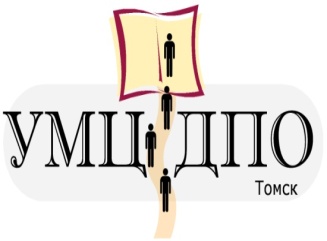 Спасибо за внимание !
Сайт: http://umc.tomsk.ru
e-mail: umc@tomsknet.ru
	shatrova65@mail.ru
40